Philosophies of Industrialization
Foundations
Wealth gap widened between rich and poor during 19th Century
Businesses think government should stay out
Reformers see need for government involvement
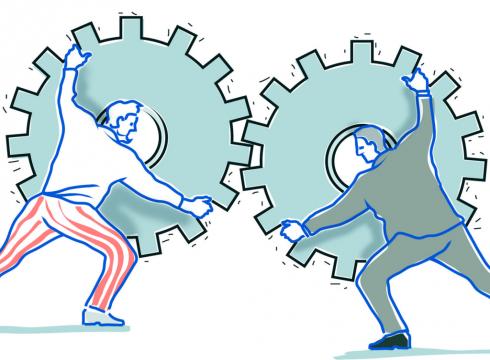 Key People and Philosophies
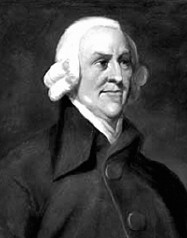 Adam Smith
Free economy/free markets, The Wealth of Nations
Capitalism
Charles Fourier
Public ownership of essential industries
Socialism
Karl Marx and Friedrich Engels
People own and control everything, The Communist Manifesto
Communism
Def- factors of production are privately owned and money is invested into business to make profit
Laissez-faire- let owners set conditions without interference
3 Laws
Self-interest, competition, supply and demand
Adam Smith- The Wealth of Nations, free markets and economic liberty lead to progress
Lower classes do menial jobs, should not be helped by government
Thomas Malthus- Need wars and epidemics to kill extra population
David Ricardo- Permanent poor underclass, more people=lower wages
Capitalism
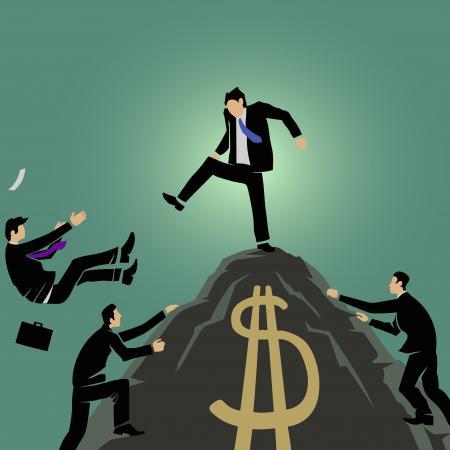 Definition- factors of production are owned by public and operate for welfare of all
Grew from Jeremy Bentham’s and John Stuart Mill’s concept of utilitarianism
Government should try and help the greatest number of people
Looked to help the ordinary workers, lower class
Robert Owen- utopia in New Harmony, Indiana
Charles Fourier- helped create concept of socialism to offset the ills of industrialization
Gov’t should plan economy and control key industries
Less poverty and more equality
Socialism
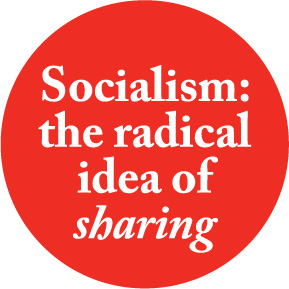 Def- radical socialism, all means of production owned directly by people and shared equally
Karl Marx and Friedrich Engels- The Communist Manifesto
Pamphlet that outlined communism
Capitalism leads to warring classes
Proletariat (workers) would overthrow the wealthy and middle (bourgeoisie) classes in a capitalist society
Proletariat would revolt and produce what is needed
Inspiration for future revolutions in Russia, Cuba, and China
Communism
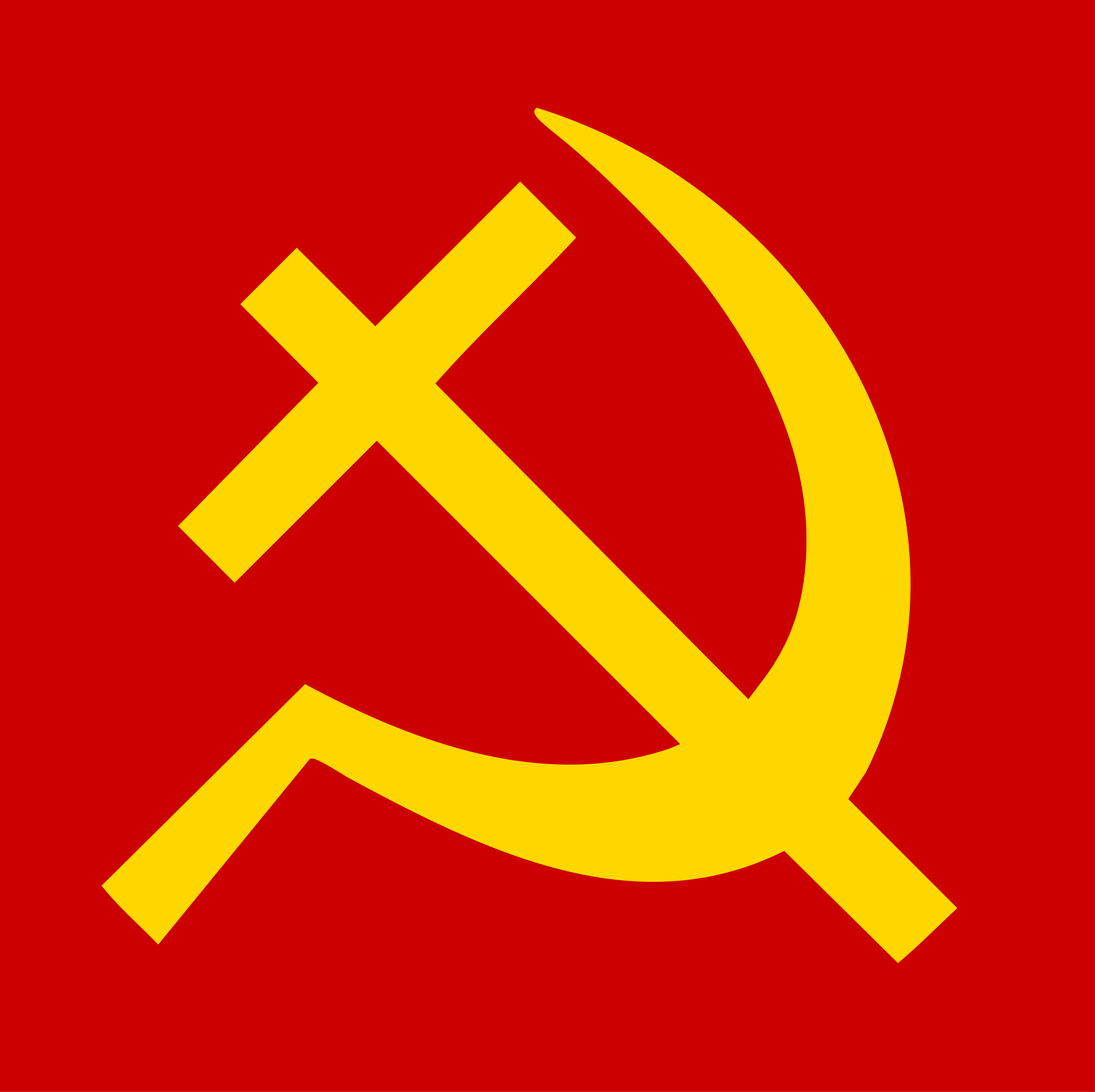